Year 6 | Week 3 | Day 1
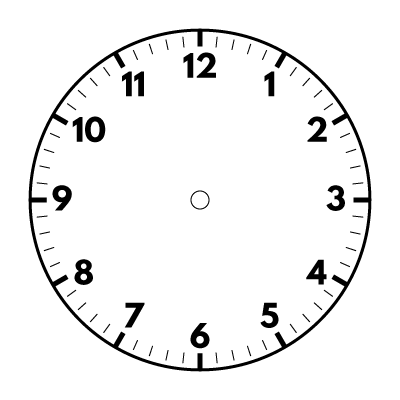 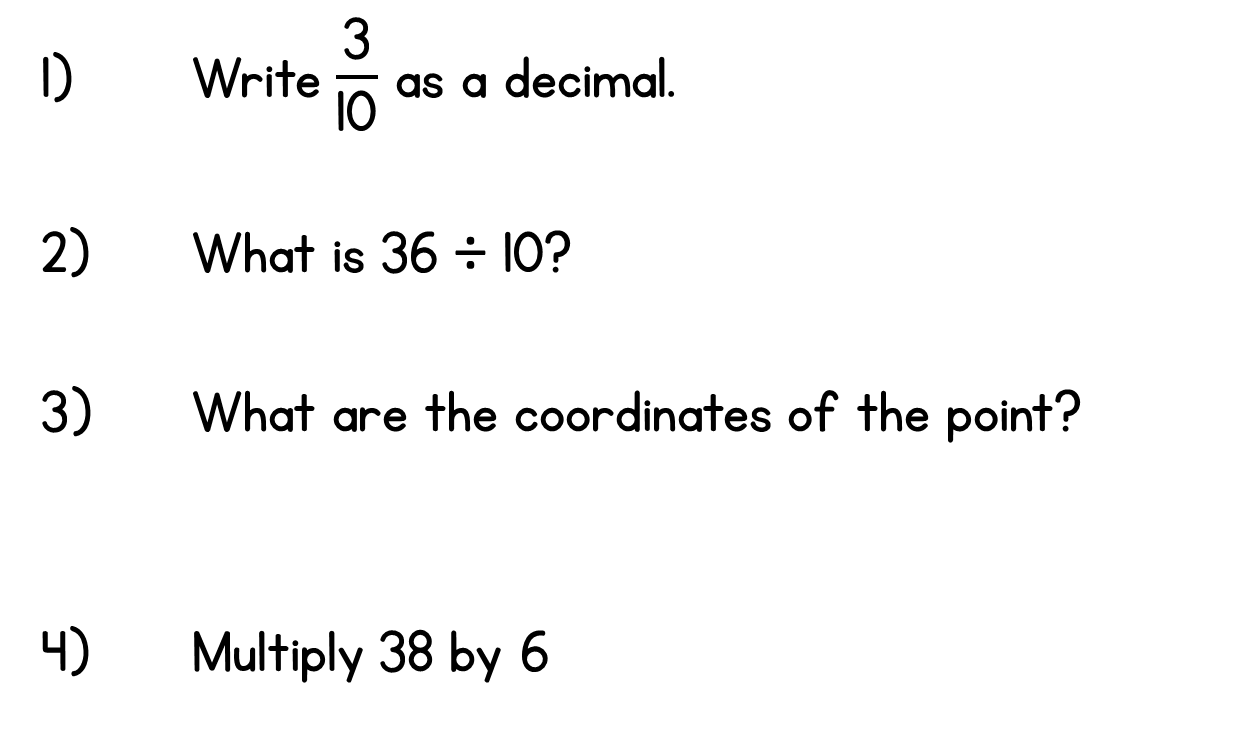 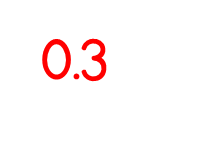 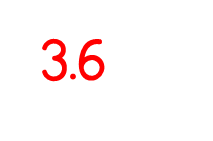 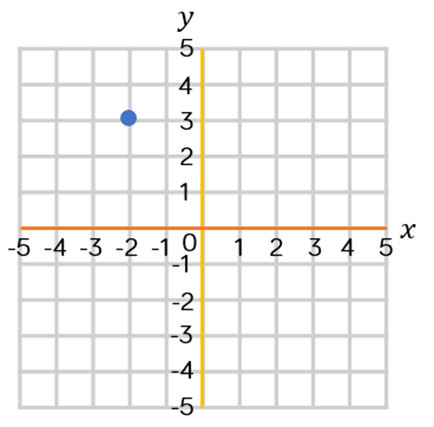 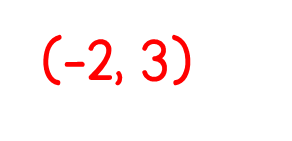 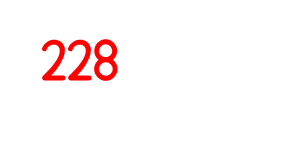 Year 6 | Week 3 | Day 2
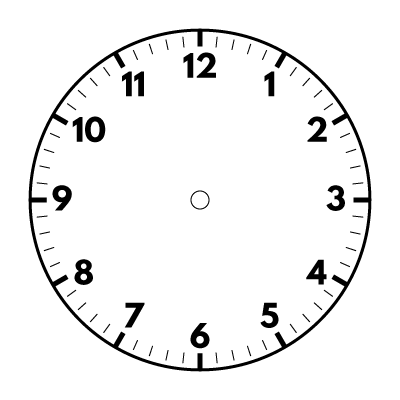 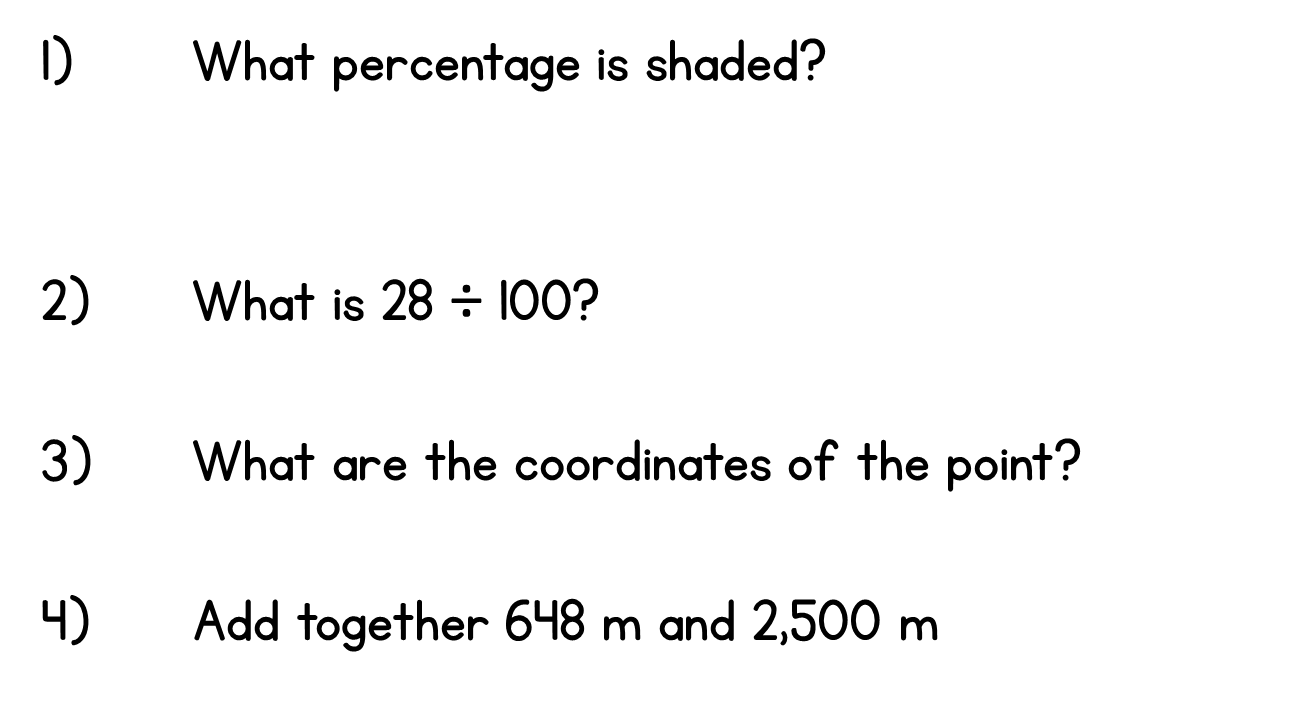 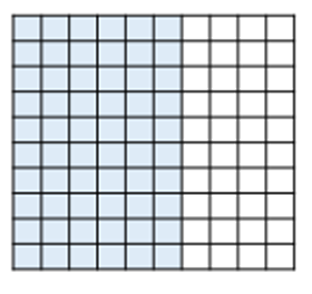 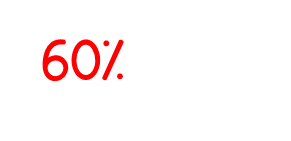 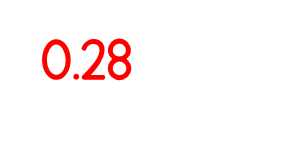 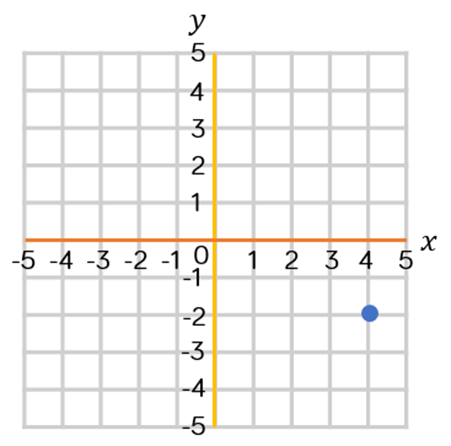 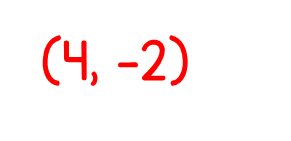 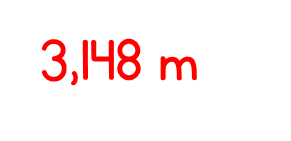 Year 6 | Week 3 | Day 3
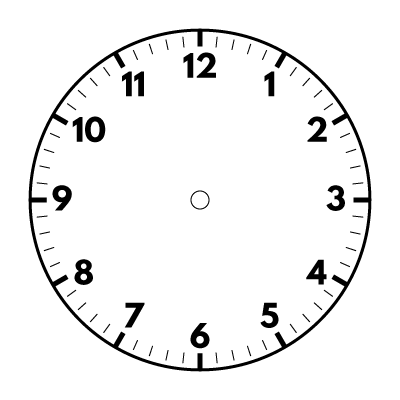 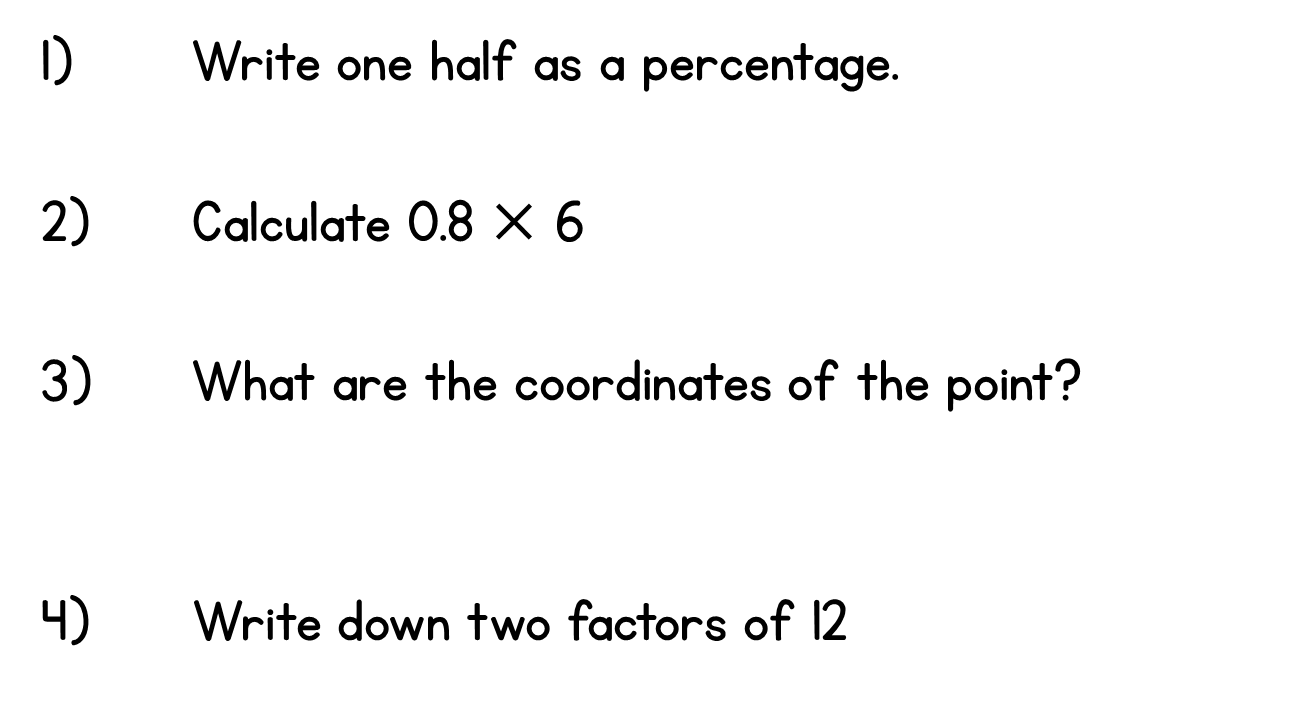 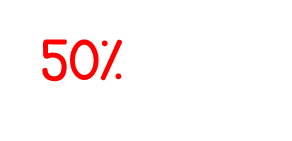 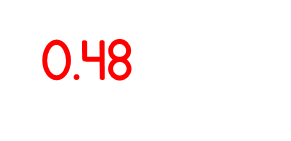 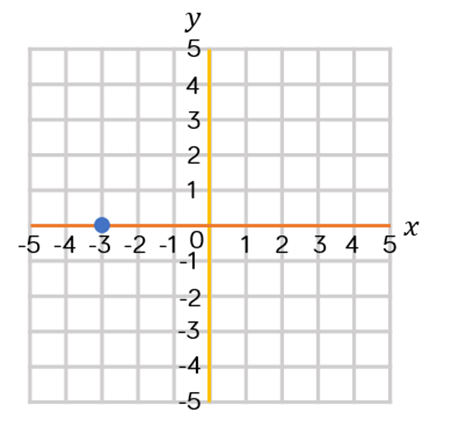 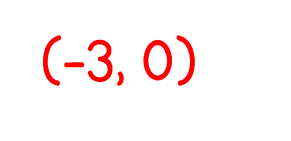 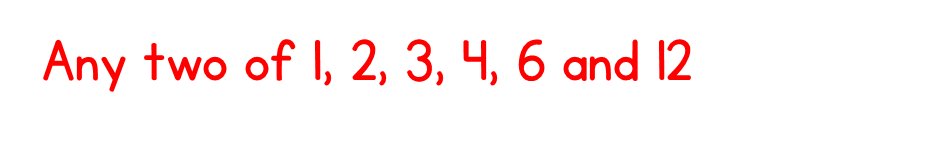 Year 6 | Week 3 | Day 4
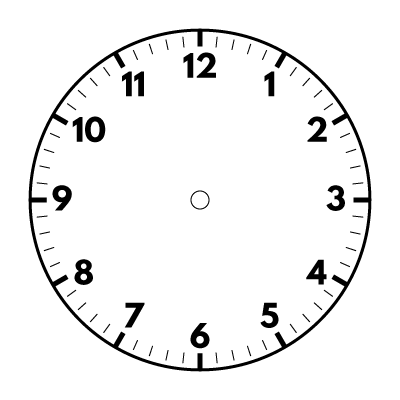 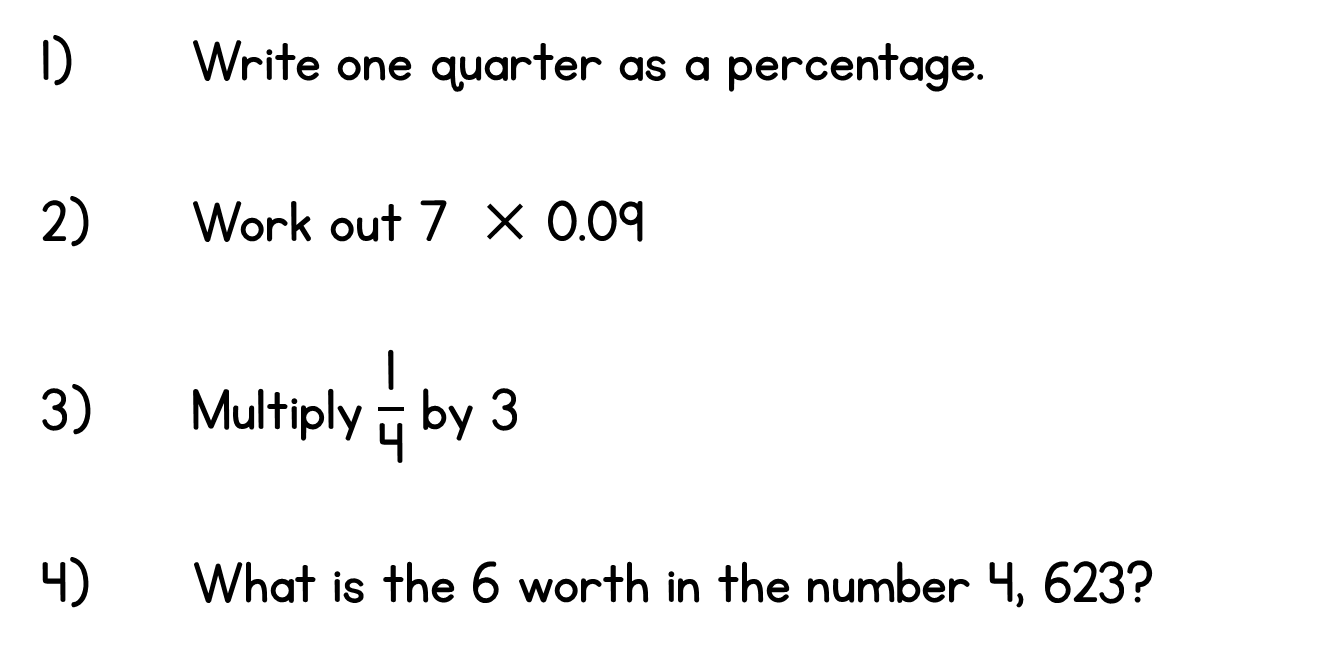 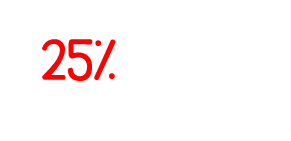 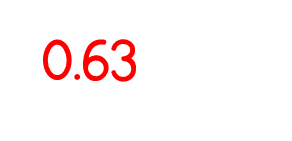 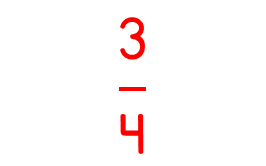 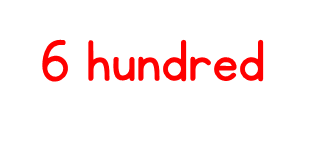 Year 6 | Week 3 | Day 5
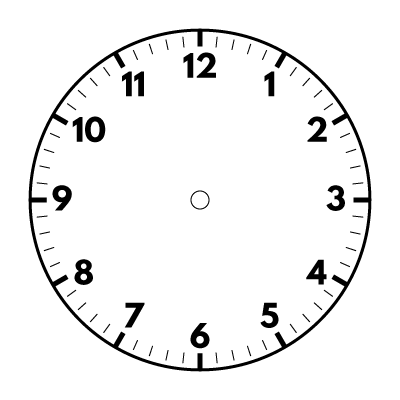 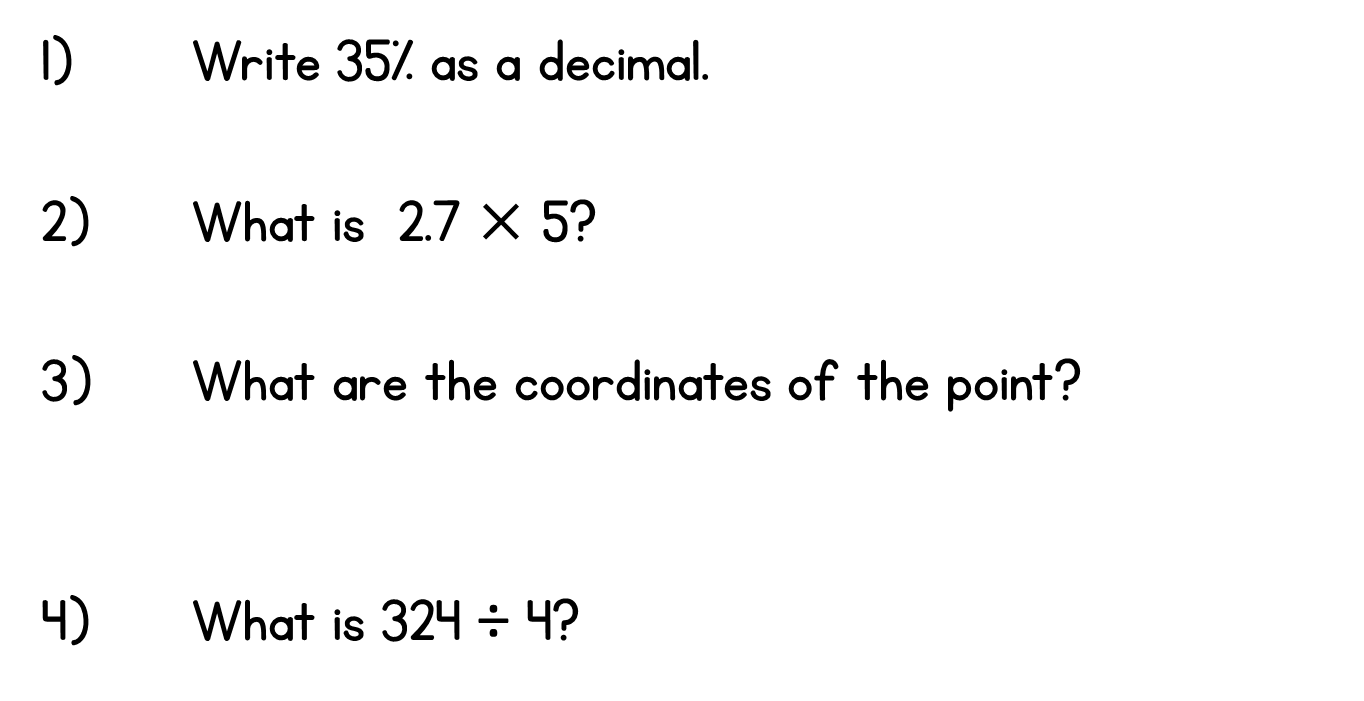 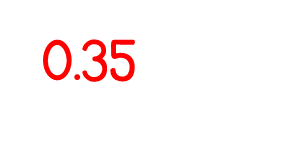 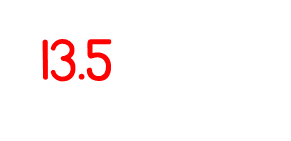 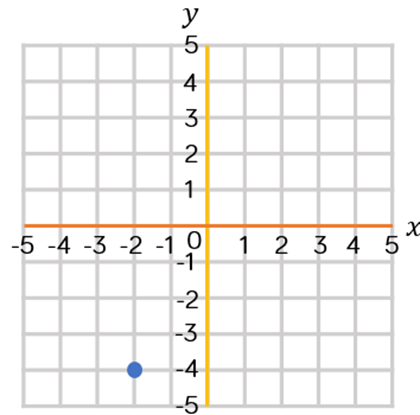 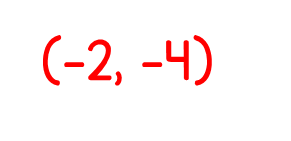 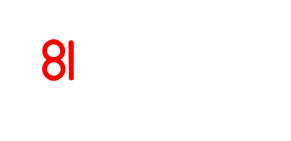 Year 6 | Week 4 | Day 1
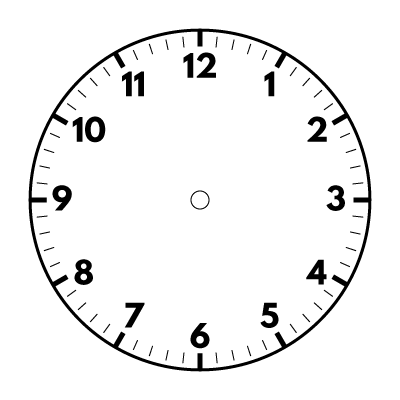 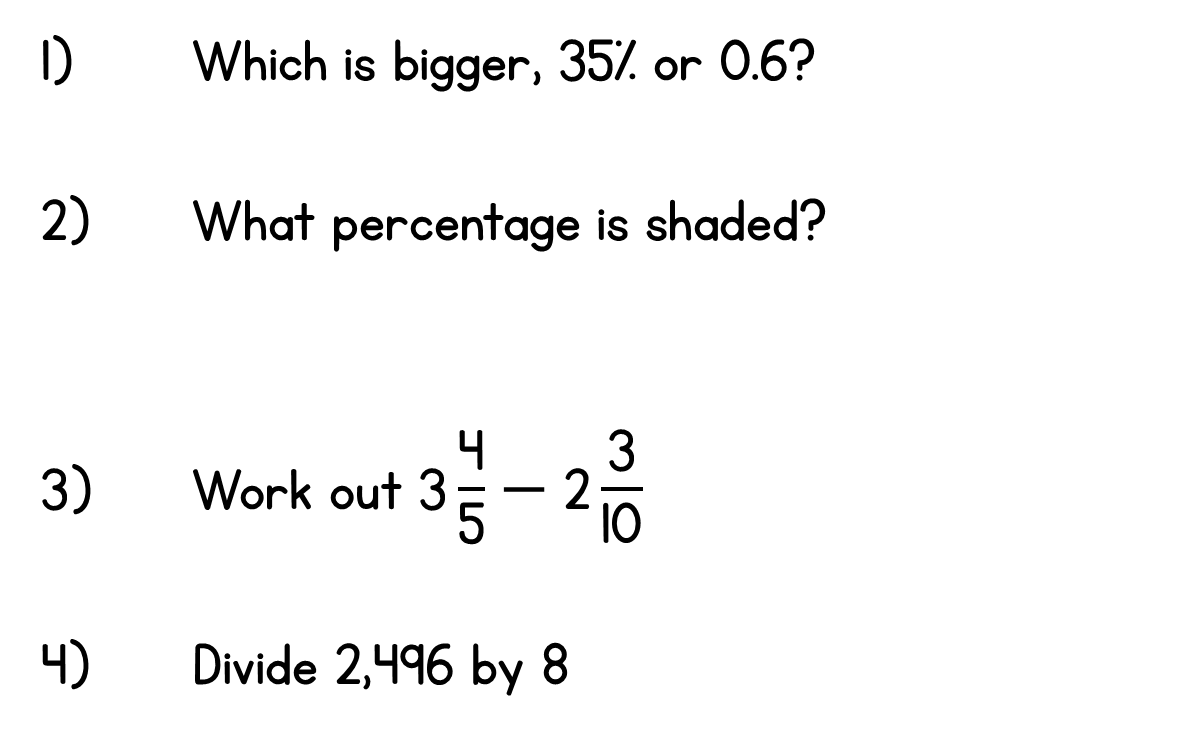 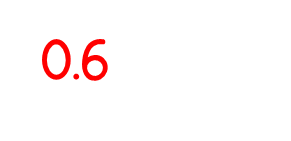 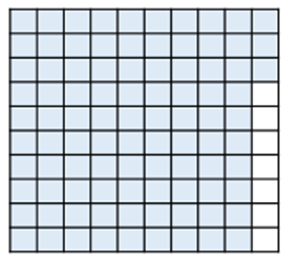 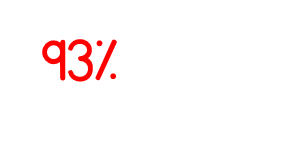 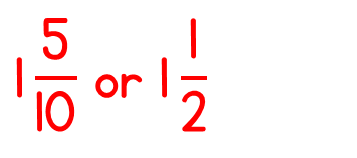 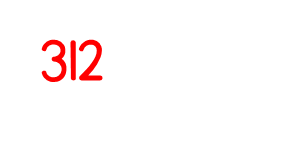 Year 6 | Week 4 | Day 2
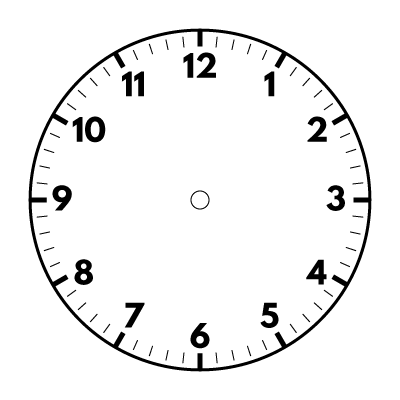 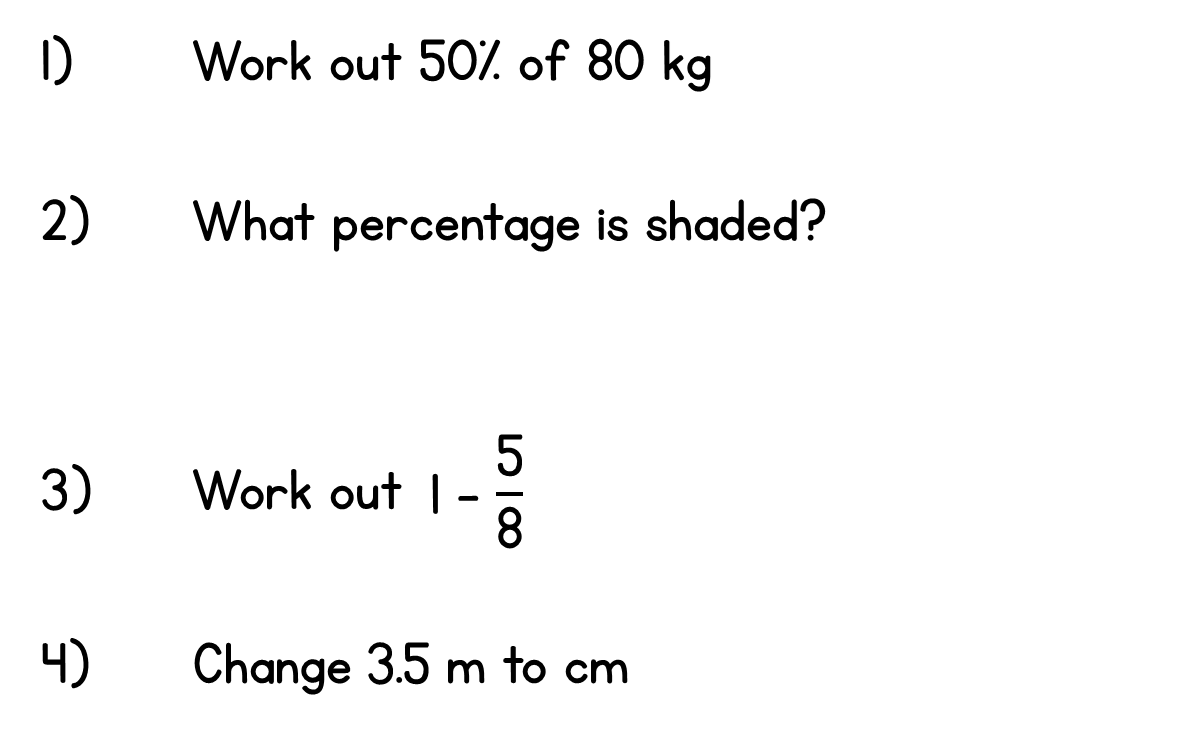 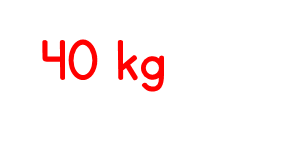 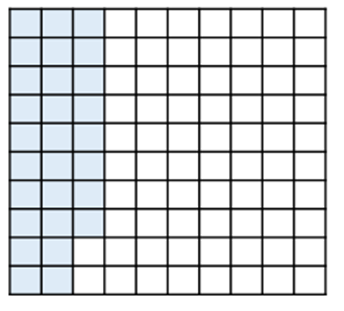 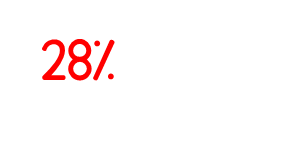 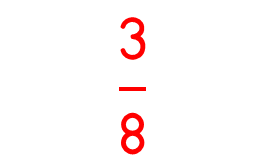 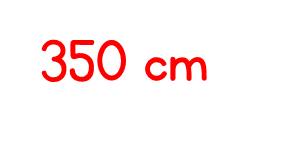 Year 6 | Week 4 | Day 3
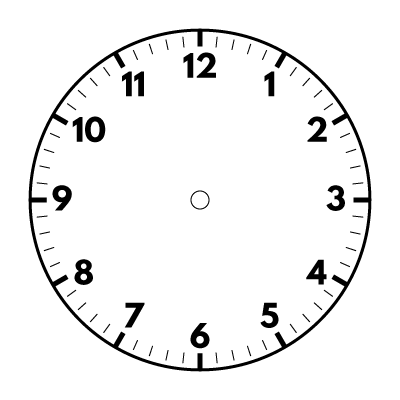 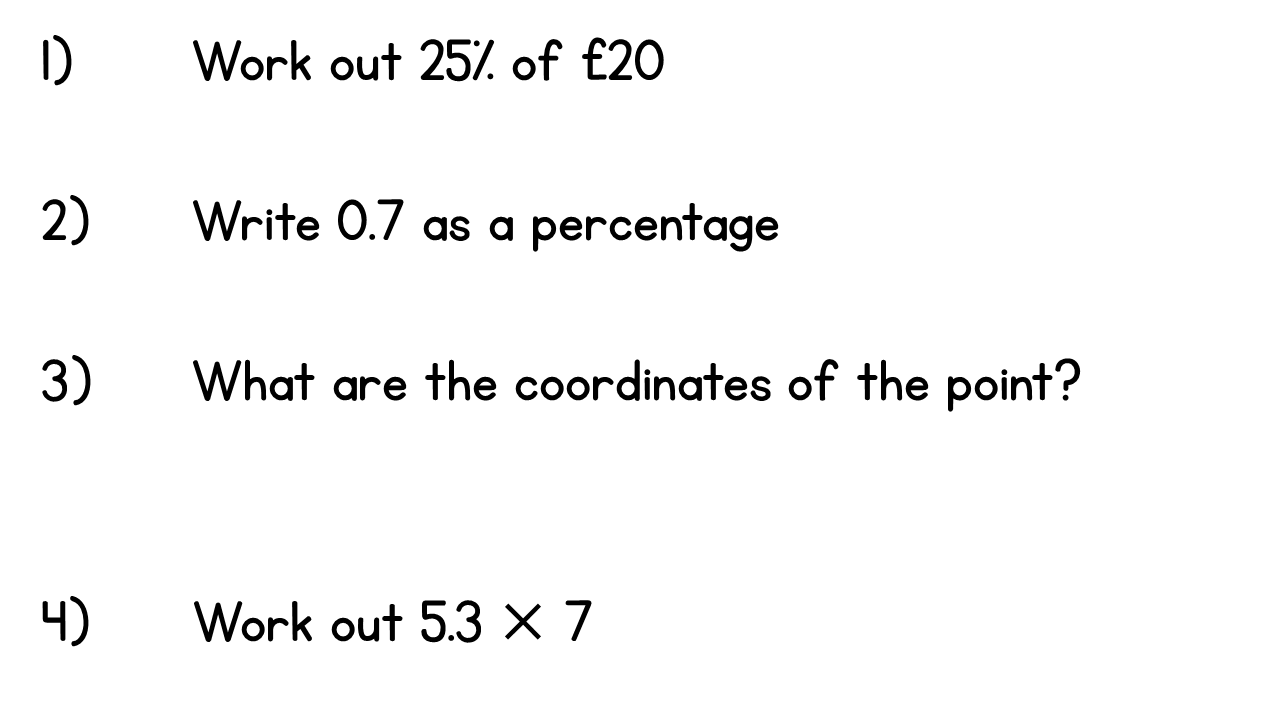 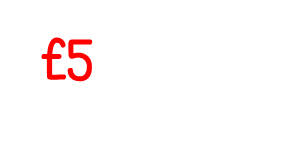 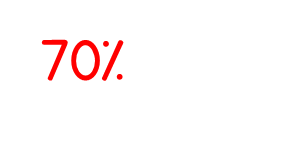 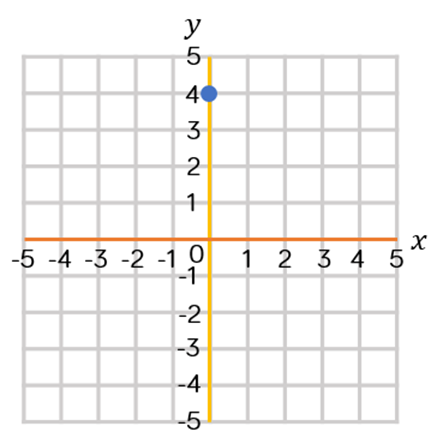 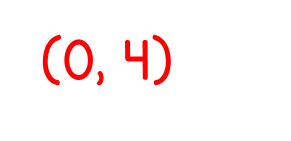 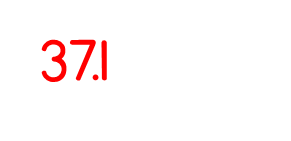 Year 6 | Week 4 | Day 4
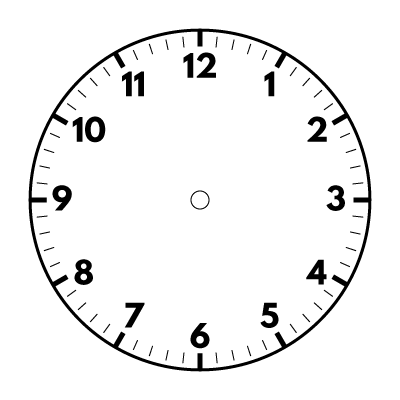 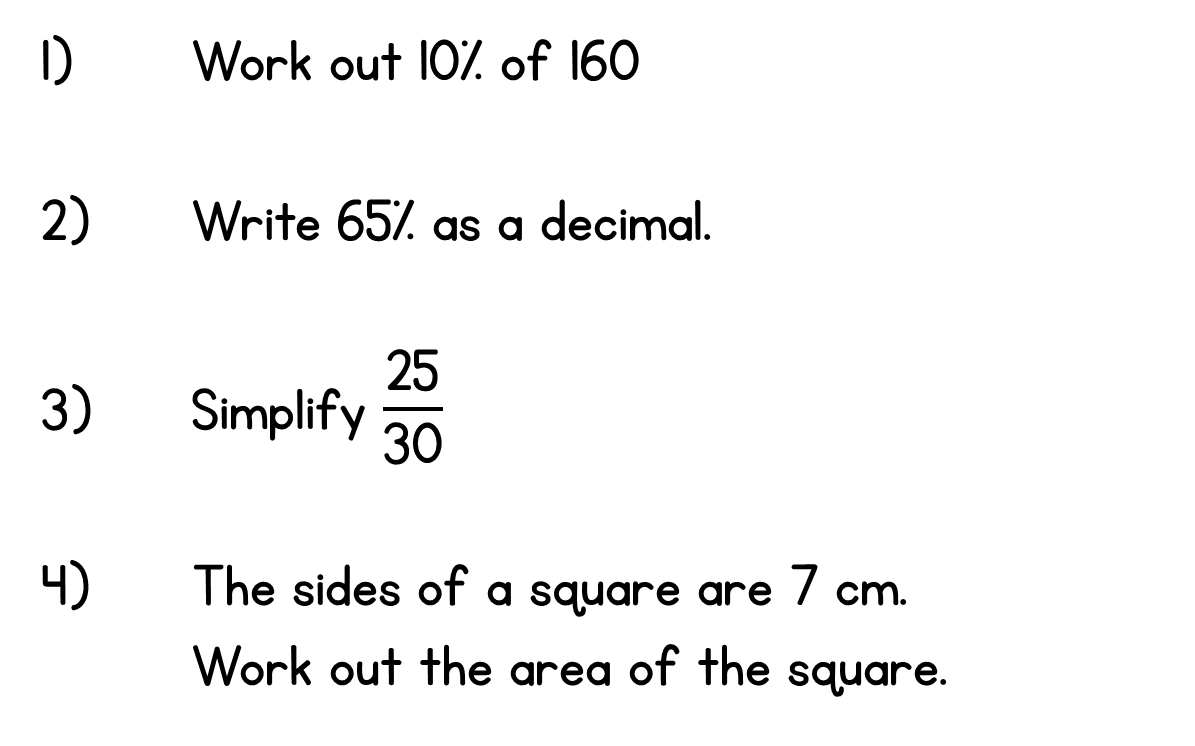 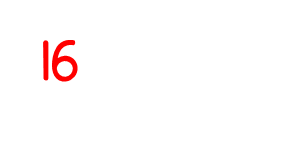 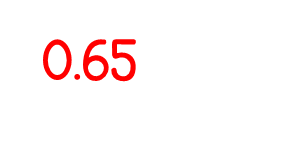 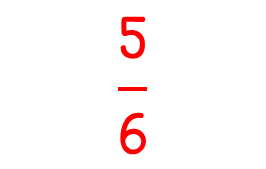 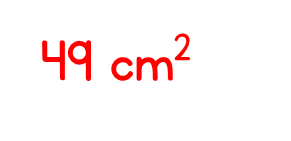 Year 6 | Week 4 | Day 5
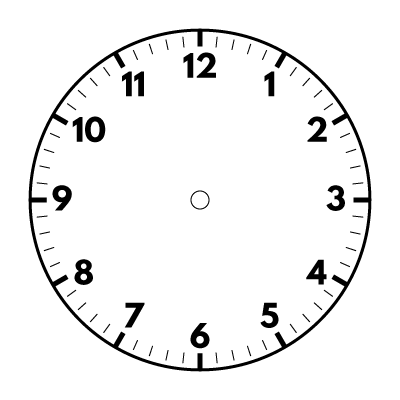 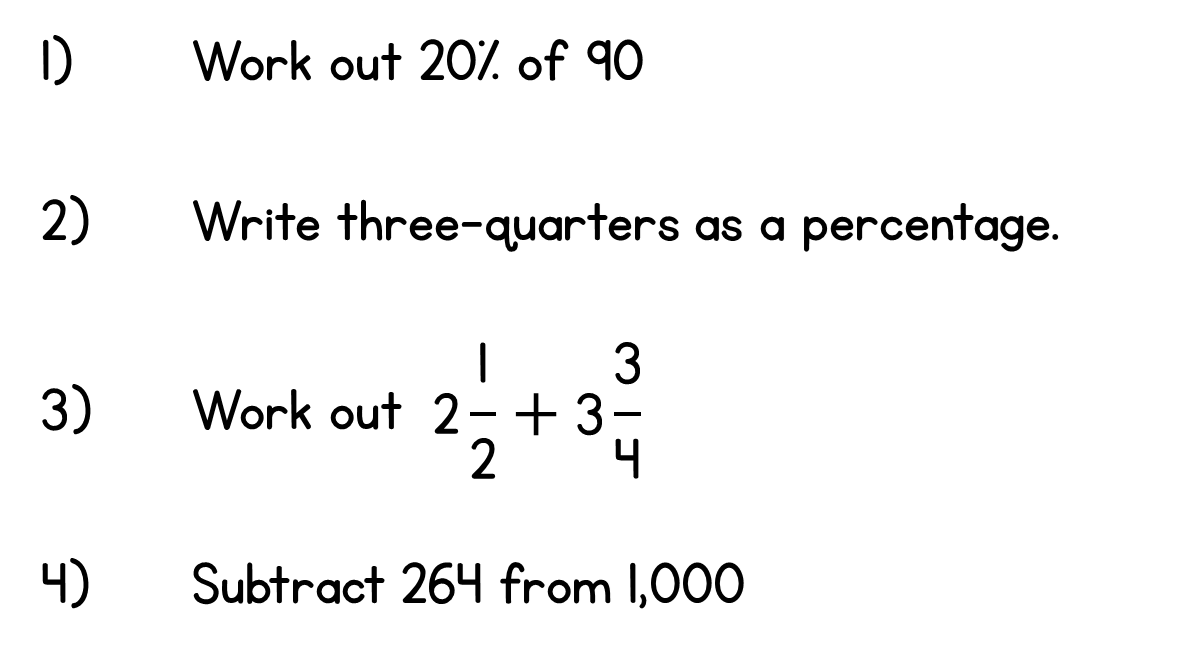 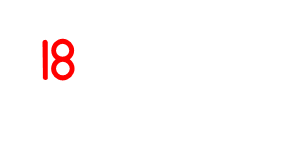 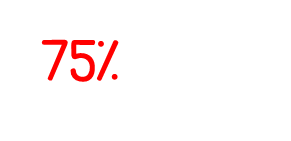 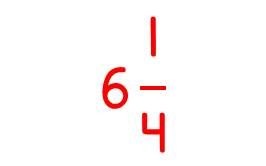 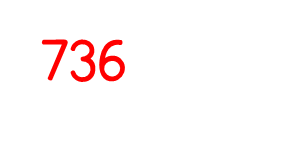